介護保険制度を学ぼう
2024年度版
1　高齢化の現状と将来像
令和5年10月1日のわが国の総人口					万人

65歳以上の高齢者が総人口に占める割合（高齢化率）			％
約1億2,400
29
＜45年後（2070年）の日本＞
2070年の高齢化率

		　　　％

65歳以上人口のピーク

			年
39
2043
1　高齢化の現状と将来像
＜現役世代の負担＞
1.3
2070年は、現役世代　　　人で１人の高齢者を支える時代
1　高齢化の現状と将来像
＜25年後（2050年）の地域＞
2023年の高齢化率
　最も高い秋田県　39％
　最も低い東京都　23％

2050年の高齢化率
　最も高い秋田県　50％
　最も低い東京都　30％
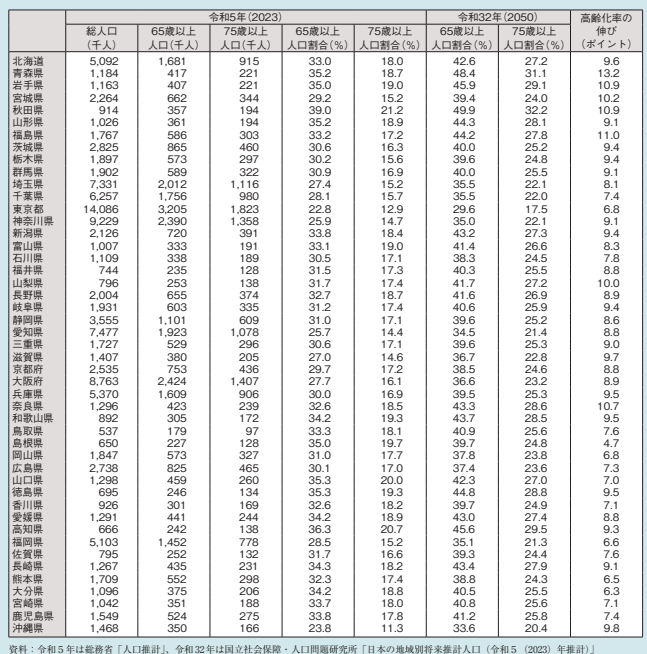 高齢化の地域差
高齢化の大都市圏を含めた全国的な広がり
1　高齢化の現状と将来像
＜世界の高齢化＞
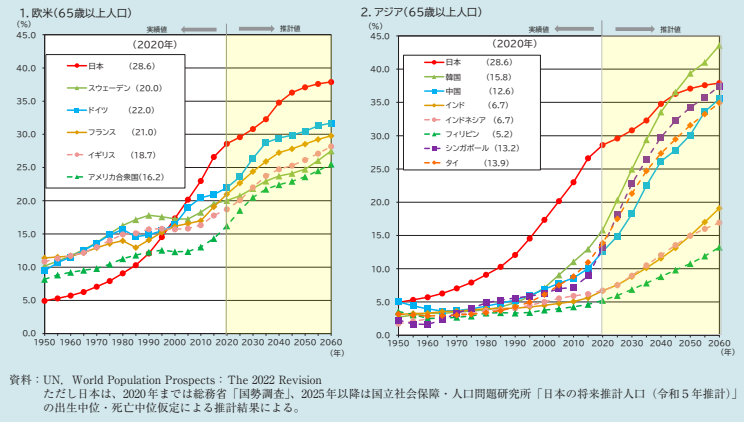 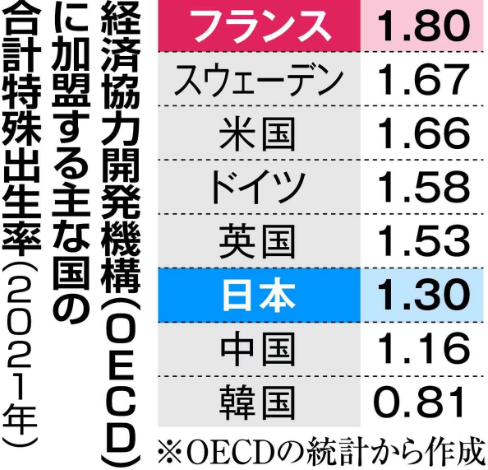 9.4
78億４,000
2020年の世界人口		　万人 　高齢化率　　 　％
18.7
100億7,000
2060年の世界人口		　万人 　高齢化率　　 　％
２　社会保障制度と展望
＜社会保障制度の概観＞
国民の「安心」や生活の「安定」を支えるセーフティネット
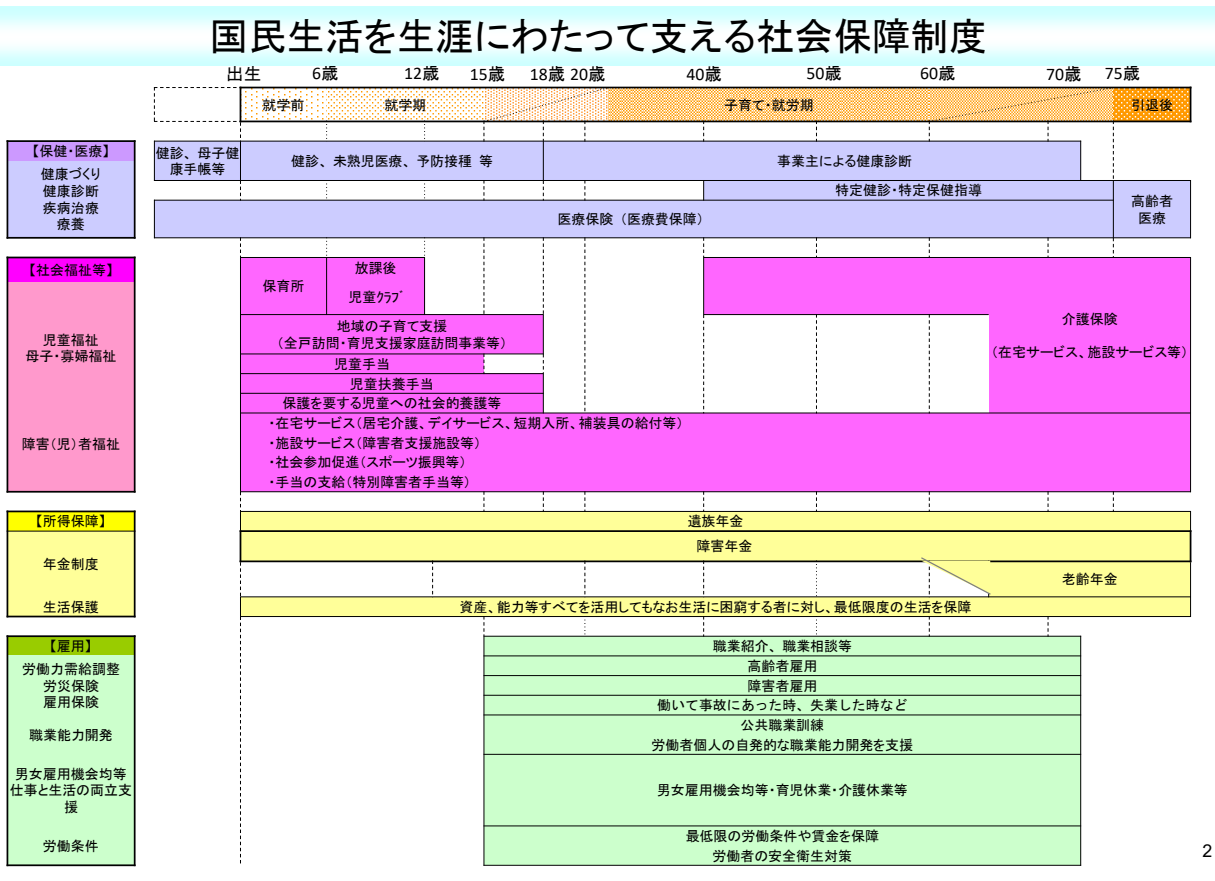 健康
国民健康
介護
２　社会保障制度と展望
＜社会保障制度の現状＞
国民の「安心」や生活の「安定」を支えるセーフティネット
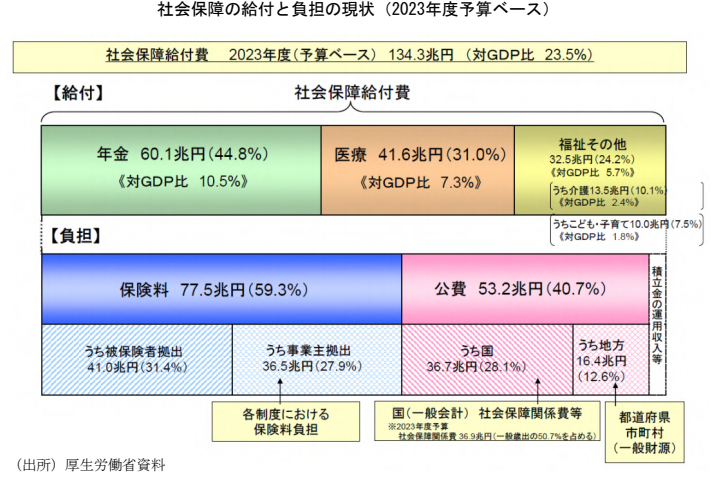 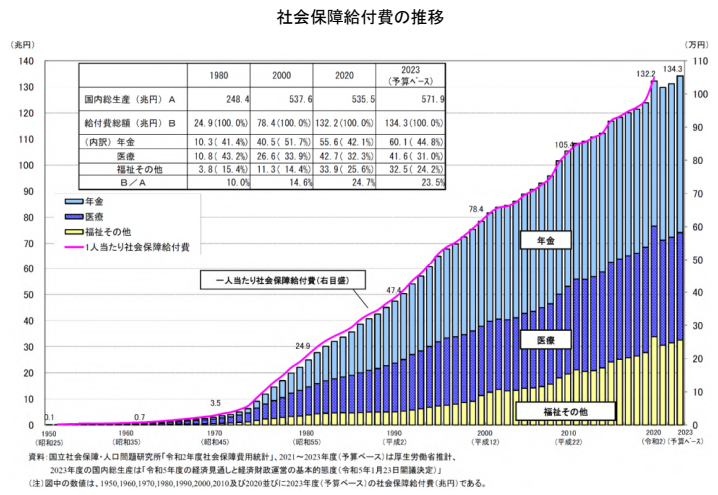 45
31
10
8
年金　　 　％
医療　　 　％
介護　　　％
子育て　　　％
２　社会保障制度と展望
＜全世代型社会保障構築会議＞
○目指すべき社会保障の方向性
「少子化・人口減少」の流れを変える
「超高齢社会」に備える
「地域の支え合い」を強める
「こども・子育て支援の充実」
「働き方に中立的な社会保障制度」
「地域共生社会の実現」
「医療介護制度改革」
		①医療保険制度：後期・前期高齢者の保険料負担・自己負担見直し
		②医療提供体制：都道府県による地域医療の推進とかかりつけ医制度の整備
		③介護：地域包括ケアシステムの深化・推進
				・ケアマネジメントの質の向上
				・在宅介護サービス基盤の整備と強化
				・市町村の介護予防・日常生活支援総合事業の活性化
				・認知症の包括的な支援
		④医療・介護分野等におけるＤＸの推進
３　介護保険制度
＜介護保険制度創設前の老人福祉・老人医療＞
老人福祉法
老人保健法
介護保険法
３　介護保険制度
＜介護保険制度創設前の老人福祉・老人医療＞
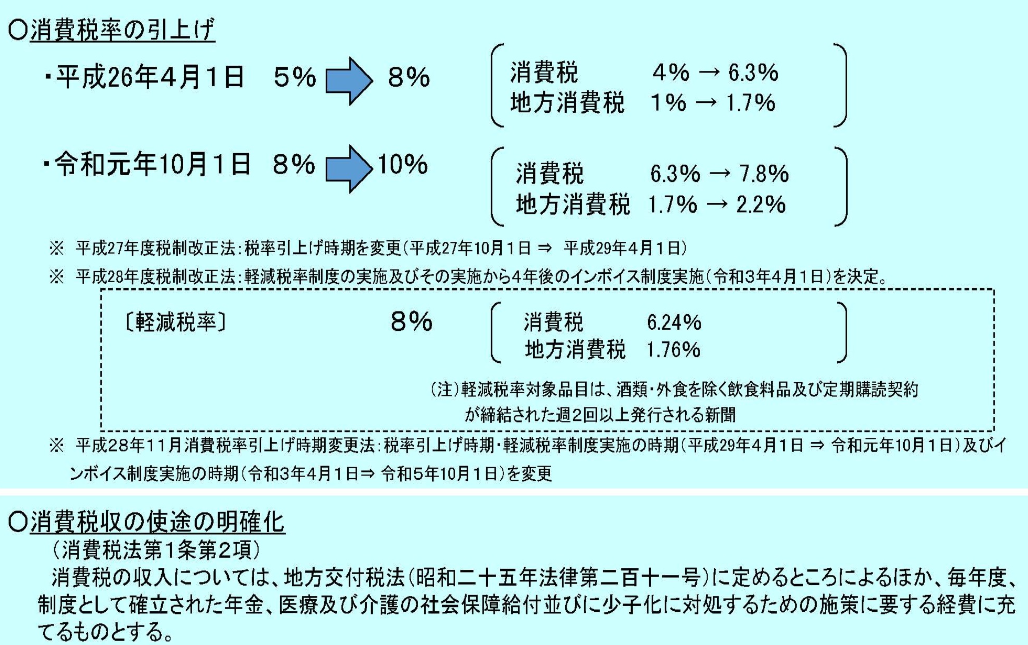 ３　介護保険制度
＜医療と介護の分離＞
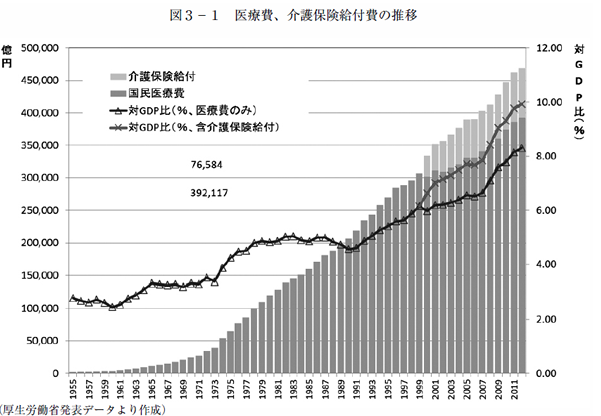 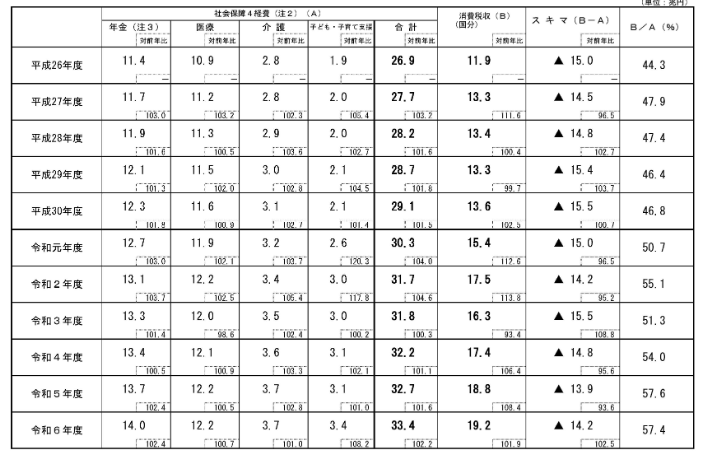 消費税8％
消費税10％
３　介護保険制度
＜介護保険制度＞
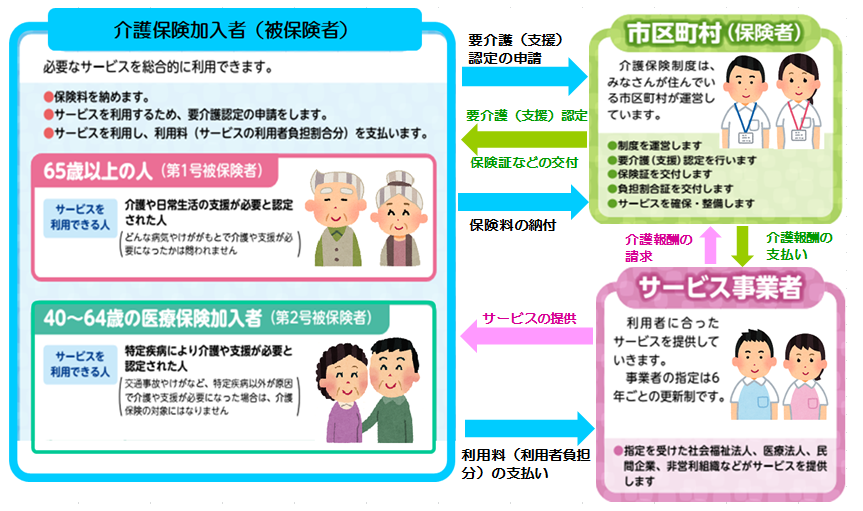 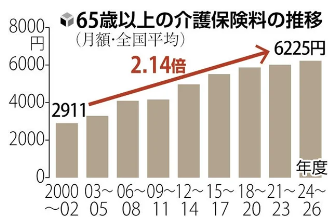 第2号被保険者：報酬や賞与の1.6％（2024年）が医療保険に上乗せされて天引き。
第1号被保険者：保険料は地域によって異なる。
　　　　　（2024年4月時点の基準額の最高額は大阪市9249円、最低額は小笠原村3374円）
３　介護保険制度
＜介護認定の流れ＞
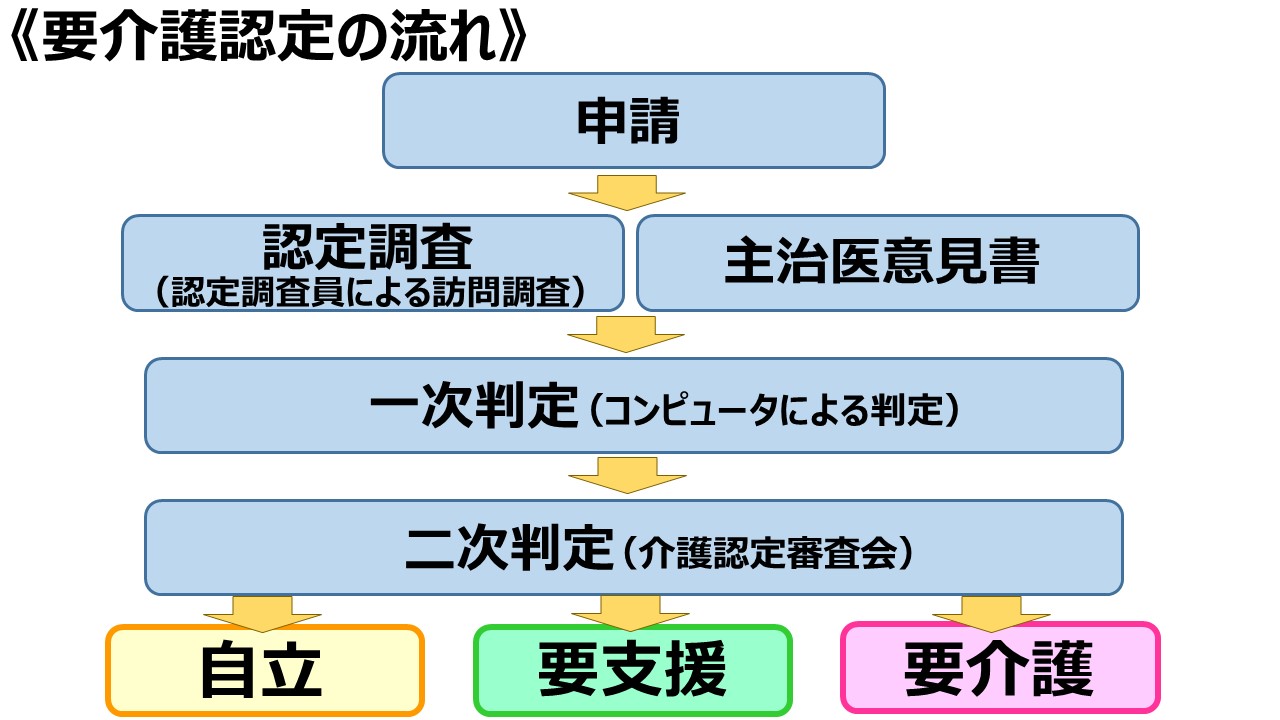 ①　直接生活介助	入浴、排せつ、食事等の介護②　間接生活介助	洗濯、掃除等の家事援助等③　BPSD関連行為	徘徊に対する探索、不潔な行為に対する後始末等④　機能訓練関連行為	歩行訓練、日常生活訓練等の機能訓練⑤　医療関連行為	輸液の管理、褥瘡（じょくそう）の処置等の診療補助
要支援1		要介護認定等基準時間が25分以上32分未満又はこれに相当すると認められる状態要支援2又は要介護1	要介護認定等基準時間が32分以上50分未満又はこれに相当すると認められる状態要介護2		要介護認定等基準時間が50分以上70分未満又はこれに相当すると認められる状態要介護3		要介護認定等基準時間が70分以上90分未満又はこれに相当すると認められる状態要介護4		要介護認定等基準時間が90分以上110分未満又はこれに相当すると認められる状態要介護5		要介護認定等基準時間が110分以上又はこれに相当すると認められる状態
４　介護保険サービスの体系
要支援
要介護
１～５
１・２
居宅介護
施設介護
【要介護3以上】
４　介護保険サービスの体系
5　介護保険サービス
＜自宅で利用するサービス（居宅介護サービス）＞
5　介護保険サービス
＜自宅から通って利用するサービス（通所介護サービス） ＞
5　介護保険サービス
＜生活の場を自宅から移して利用するサービス＞
5　介護保険サービス
＜生活環境を整えるためのサービス＞
＜計画をつくるサービス＞
5　介護保険サービス
＜介護予防のためのサービス＞
5　介護保険サービス
＜市町村が地域の実情に応じた取り組みを行う、「介護予防・日常生活支援総合事業」＞
（通所型介護予防サービス）
（訪問型介護予防サービス）
（その他の生活支援サービス）